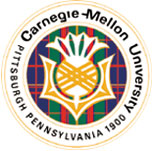 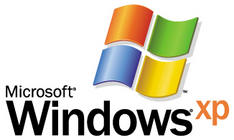 Unhacking
Ted Pham

Information Security Engineer
Information Security Office
What You Will Learn
Why malware has become so insidious

When to Unhack instead of 
	Nuking from Orbit 
	
How to Unhack a malware 
	infection

References for further research
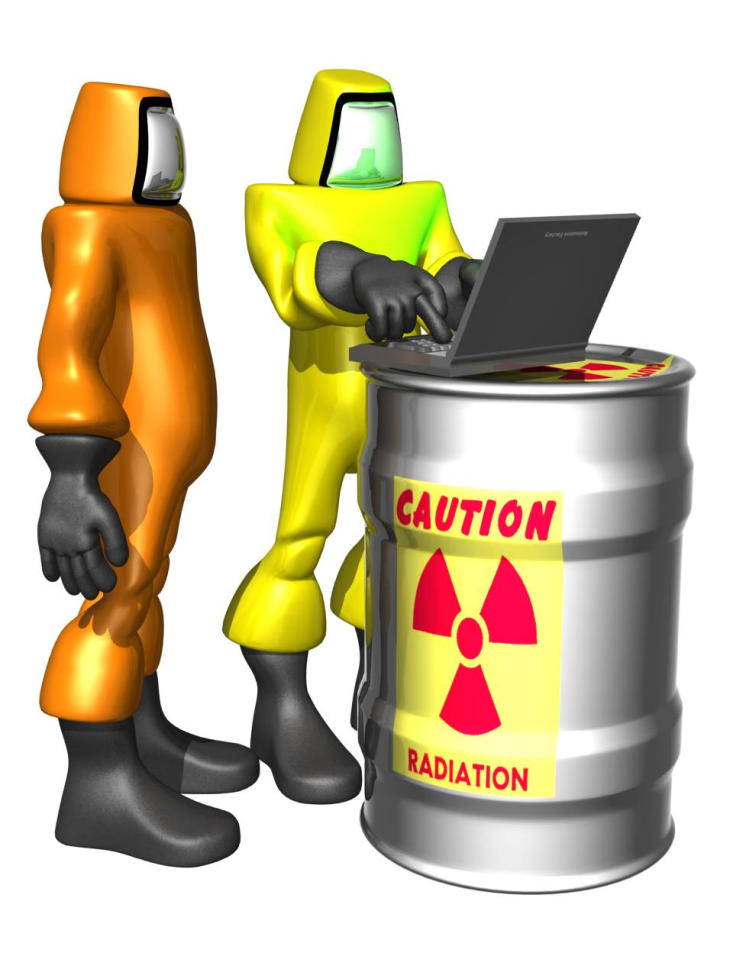 Information Security Office
www.cmu.edu/iso
2
Why Has Malware Become So Insidious?
Computer hacking and spying is a FOR-PROFIT INDUSTRY
Run by organized crime
Your computer is the battlefield

Identity Fraud
In 2007, 8.4 million Americans victimized - $49.3 billion in fraud (http://www.privacyrights.org/ar/idtheftsurveys.htm)

Adware Advertising
Estimated $0.5 to $2 billion in 
	revenues (in 2004)

Spamming
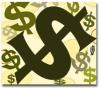 Information Security Office
www.cmu.edu/iso
3
What If I Find A Compromised Machine?
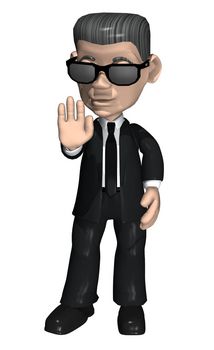 If a computer contains sensitive data belonging to Carnegie Mellon & someone gained unauthorized interactive access to the machine,
 	
Follow Procedure for Responding to a Compromised Computer
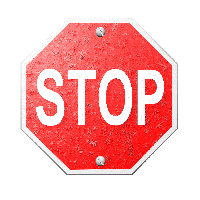 ISO will:
Determine if sensitive 
	data was exposed
Coordinate notification 
	if required
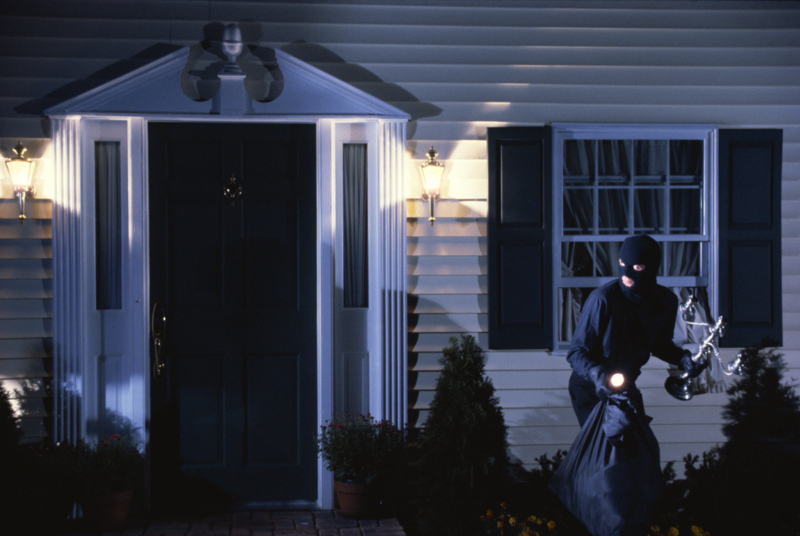 Information Security Office
www.cmu.edu/iso
4
When Do I Clean Instead of Nuking From Orbit?
Trade-off between time, risk, & skill
Sometimes rebuilding takes much longer 
Keeping good backups = HARD 

The majority of malware you will see 
	is adware or a drive-by zombie (botnet) infection

If the machine contains aggregate personal/high value/sensitive data, 
	or is re-infected, re-format/re-install
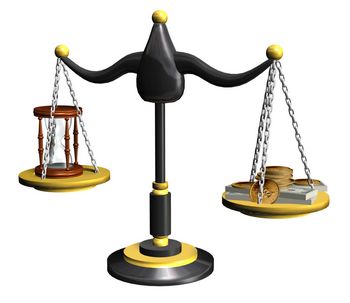 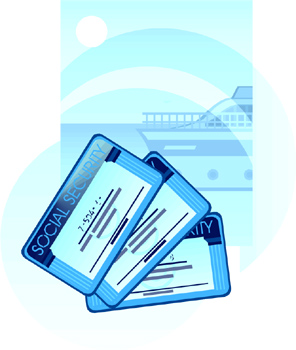 Information Security Office
www.cmu.edu/iso
5
Terminology 1 of 2
Program – Organized list of instructions that, when executed, cause a computer to behave in a predetermined manner
 

Process – Running instance of a program including variables and state
Information Security Office
www.cmu.edu/iso
6
Terminology 2 of 2
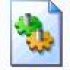 Dynamic Link Library (DLL) – File containing executable code and data bound to a program at load time or run time, rather than during linking/compiling. 


Windows Registry – Central settings database
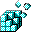 Information Security Office
www.cmu.edu/iso
7
How Do I Unhack a Malware The Easy Way ?
MalwareBytes AntiMalware – Free Edition
	http://www.malwarebytes.org/




ComboFix
	http://www.combofix.org/
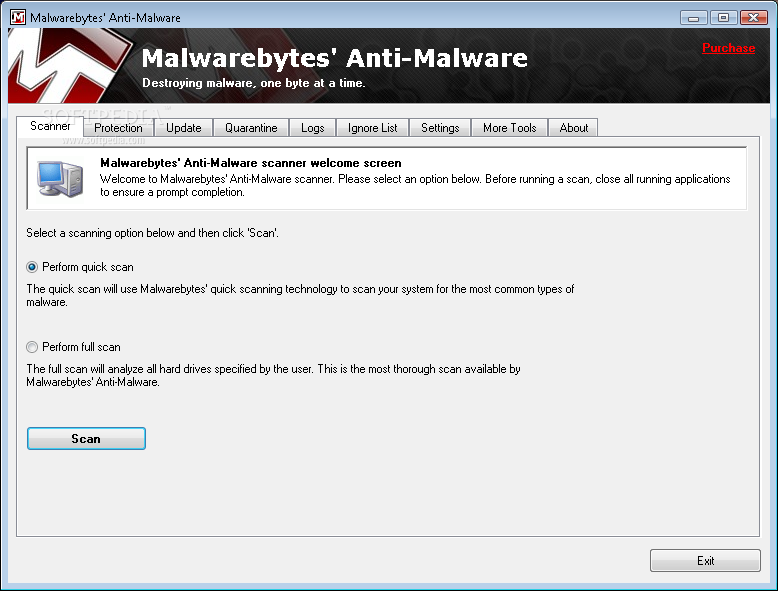 Information Security Office
www.cmu.edu/iso
8
How Do I Unhack a Malware Infection Classic?
Follow the Three Rs:

			1. Realize


			2. Recognize


			3. Remove
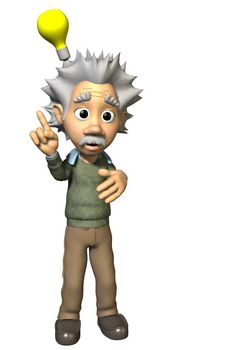 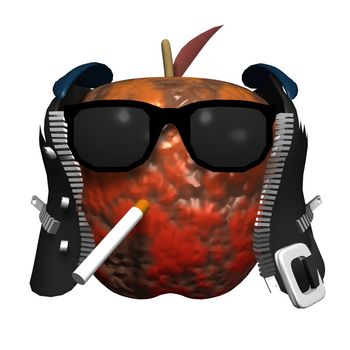 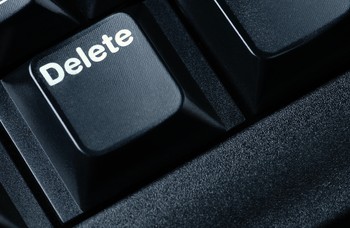 Information Security Office
www.cmu.edu/iso
9
Unhack Step 1: Realize
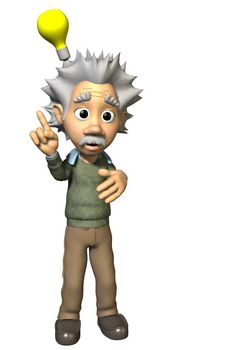 Viruses (malware) no longer infect individual files

Malware now focus on the operating system Auto-load entries to gain total control

Maintaining persistence across reboots and resisting removal is the new modus operandi
Information Security Office
www.cmu.edu/iso
10
So What Are the Auto-load Entries?
The Classics
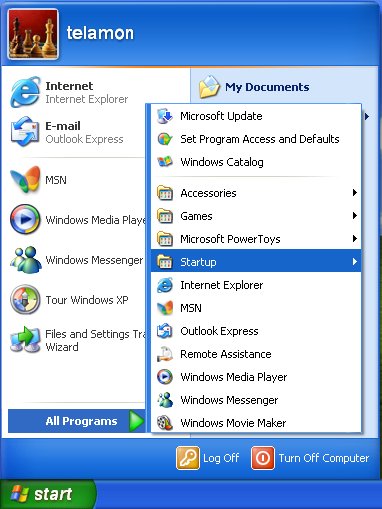 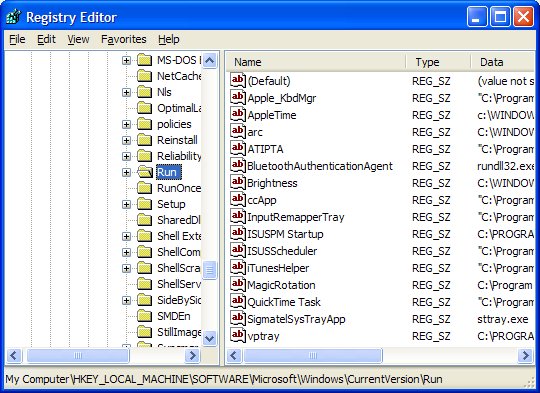 Startup Group
Registry Run Key
Information Security Office
www.cmu.edu/iso
11
You Mean There Are More Auto-load Entries?
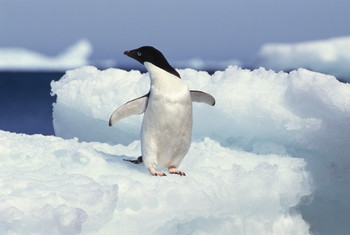 Yes, there are many,
many, many, many, many,
many, many, many, many,
many, many, many, many,
many, many, many, many, 
many, many, many, many, many, many, many,
many, many, many, many, many, many, many,
many, many, many, many, many, many, more.
See Microsoft TechNet AutoRuns.
Information Security Office
www.cmu.edu/iso
12
Windows XP Boot Process
Information Security Office
www.cmu.edu/iso
13
Common Auto-load Entries 1 of 8
Services – Support processes that run at boot




Registry Keys:
HKLM\System\CurrentControlSet\Services
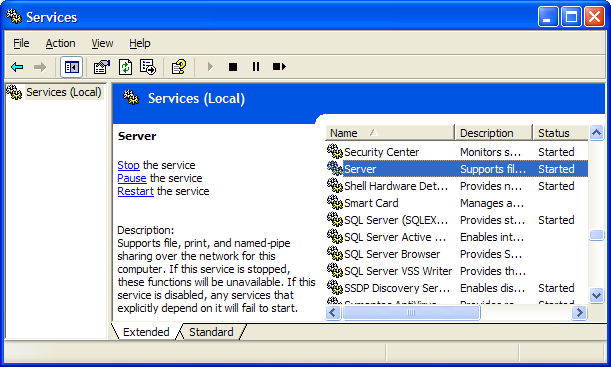 Information Security Office
www.cmu.edu/iso
14
Common Auto-load Entries 2 of 8
Run, RunOnce, RunOnceEx family – Programs started on user login
RunOnce and RunOnceEx entries are deleted after execution


Registry Keys:
HKLM\Software\Microsoft\Windows\CurrentVersion\Run
HKLM\Software\Microsoft\Windows\CurrentVersion\RunOnce
HKLM\Software\Microsoft\Windows\CurrentVersion\RunOnceEx
HKCU\Software\Microsoft\Windows\CurrentVersion\Run
HKCU\Software\Microsoft\Windows\CurrentVersion\RunOnce
HKCU\Software\Microsoft\Windows\CurrentVersion\RunOnceEx
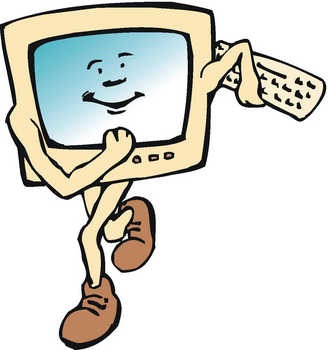 Information Security Office
www.cmu.edu/iso
15
Common Auto-load Entries 3 of 8
Browser Help Objects – Extension libraries loaded into Internet Explorer AND Windows Explorer

Registry Keys:
HKLM\Software\Microsoft\Windows\CurrentVersion\Explorer\Browser Helper Objects
Entries are CLSID values
Cross-reference to HKEY_LOCAL_MACHINE\SOFTWARE\Classes\CLSID
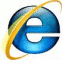 Information Security Office
www.cmu.edu/iso
16
Common Auto-load Entries 4 of 8
Winsock Layered Service Provider (LSP) Chain – Network transport and name resolution filters/extenders



Registry Keys:
HKEY_LOCAL_MACHINE\SYSTEM\CurrentControlSet\Services\WinSock2\Parameters\Protocol_Catalog9
See Unraveling the Mysteries of Writing a Winsock 2 Layered Service Provider
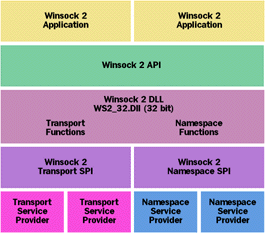 Information Security Office
www.cmu.edu/iso
17
Common Auto-load Entries 5 of 8
AppInit_Dlls – Extension libraries injected into EVERY process



Registry Key:
HKEY_LOCAL_MACHINE\SOFTWARE\Microsoft\Windows NT\CurrentVersion\Windows\AppInit_DLLs
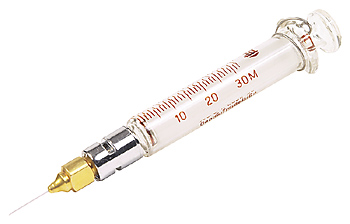 Information Security Office
www.cmu.edu/iso
18
Common Auto-load Entries 6 of 8
Userinit – What program Winlogon should launch to begin a user login session




Registry Key:
HKEY_LOCAL_MACHINE\SOFTWARE\Microsoft\Windows NT\CurrentVersion\Winlogon\Userinit
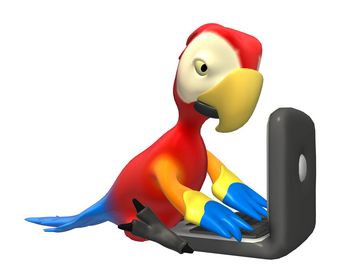 Information Security Office
www.cmu.edu/iso
19
Common Auto-load Entries 7 of 8
Shell – What user interface Userinit should launch to complete the user login





Registry Key:
HKEY_LOCAL_MACHINE\SOFTWARE\Microsoft\Windows NT\CurrentVersion\Winlogon\Shell
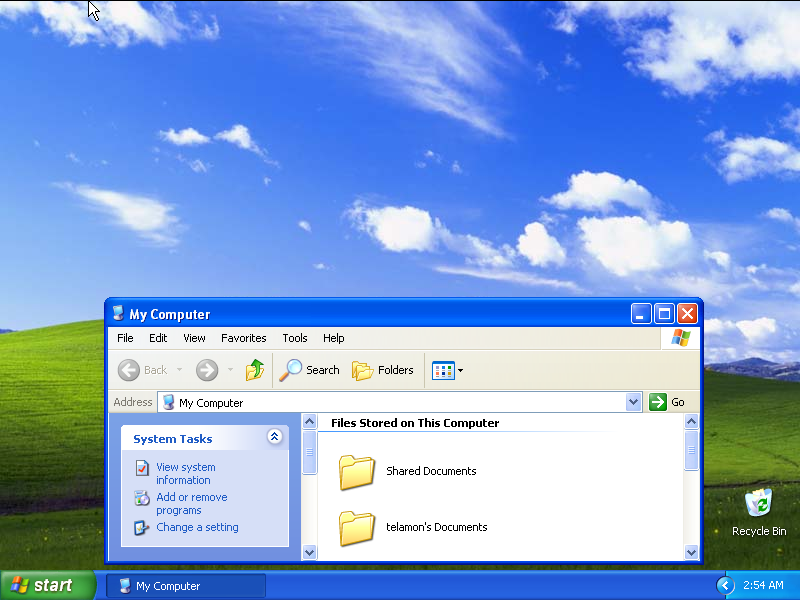 Information Security Office
www.cmu.edu/iso
20
Common Auto-load Entries 8 of 8
Winlogon Notification Packages – Libraries that receive and handle events generated by Winlogon. Perform processing upon logon and/or logoff




Registry Key:
HKEY_LOCAL_MACHINE\SOFTWARE\Microsoft\Windows NT\CurrentVersion\Winlogon\Notify
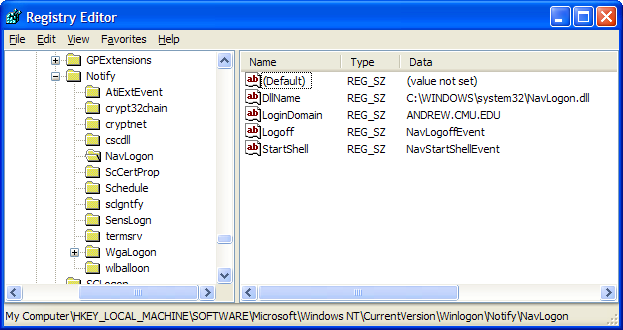 Information Security Office
www.cmu.edu/iso
21
Unhack Step 2: Recognize
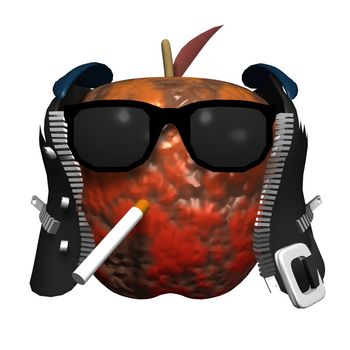 Examine the Auto-load Entries and decide which ones are legitimate vs. malware
Information Security Office
www.cmu.edu/iso
22
Show Hidden & System Files
Open Control Panels

Switch to Classic View (if not already)

Open Folder Options

Set the View tab as pictured.
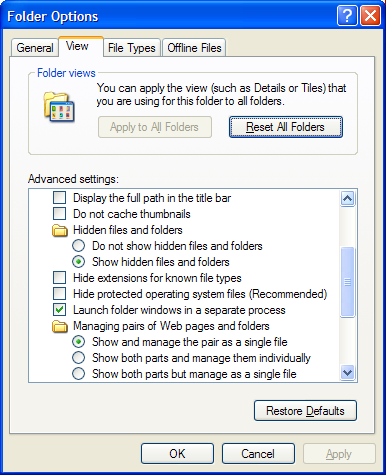 Information Security Office
www.cmu.edu/iso
23
Look Through The Registry Manually, Are You Crazy?
If you’re a purist, you can just use Regedit.

OR

“Use tools, feel human.”
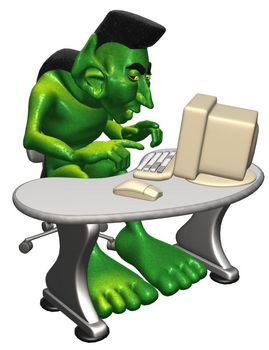 Information Security Office
www.cmu.edu/iso
24
Microsoft TechNet Autoruns
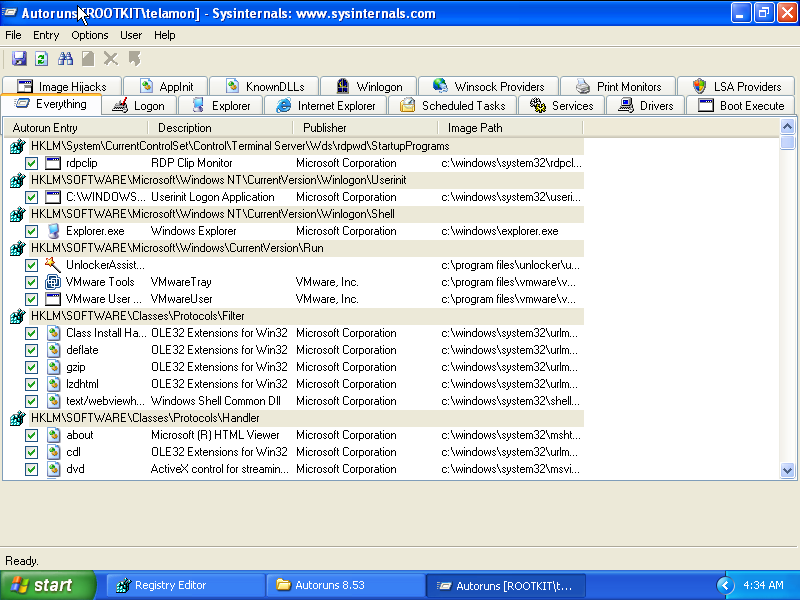 http://technet.microsoft.com/en-us/sysinternals/bb963902.aspx
Information Security Office
www.cmu.edu/iso
25
How Do I Tell What Entries Are Malware?
Know what your machine looks like under normal circumstances
Run Autoruns and save log files after installing software/hardware

Telltale signs of a malware file
Nonsensical names e.g. qioueoiqw.dll
Missing publisher information
Unfamiliar publisher information
Missing version information
Misspelled Windows system files e.g. scvhost.exe
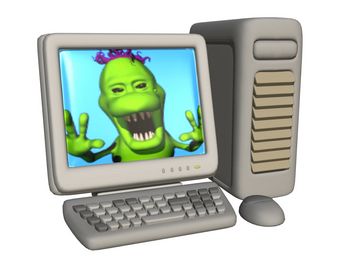 Information Security Office
www.cmu.edu/iso
26
How Else Can I Tell What Entries Are Malware?
Lookup suspicious filenames online
Google.com
VirusTotal.com
Norman Sandbox

Autoruns features:
Right-click item choose Google
Verify Code Signatures option
Hide Signed Microsoft Entries option
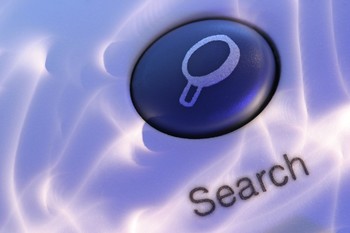 Information Security Office
www.cmu.edu/iso
27
Unhack Step 3: Remove
Use Task Manager to end malware processes before attempting removal

Use Services Snap-in to stop service before removal

Disable first, reboot, check functionality, then delete
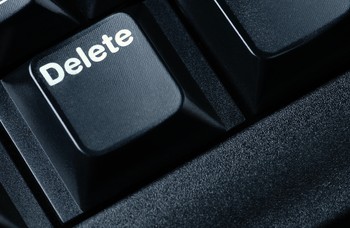 Information Security Office
www.cmu.edu/iso
28
Autoruns Removal Demo
Very easy to see which files have publisher information

Can be information overload

Use Verify Code Signatures option & Hide Signed Microsoft Entries option
Information Security Office
www.cmu.edu/iso
29
Avoiding Non-Bootable Systems: Userinit & Shell
If you delete a file referenced by Userinit or Shell entries, you MAY need to fix the registry before rebooting
Invalid Userinit and Shell entries will cause boot/login failures

Userinit default = C:\WINDOWS\system32\userinit.exe,

Shell default = 
	Explorer.exe
Information Security Office
www.cmu.edu/iso
30
Repairing Broken Networking: Winsock LSP
Winsock LSP registry entries form a chain
If you remove an entry, the other entries must be re-numbered
Otherwise networking will fail

Use LSPfix to renumber the remaining entries
Can also remove entries
http://www.cexx.org/lspfix.htm
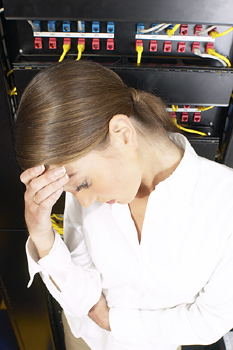 Information Security Office
www.cmu.edu/iso
31
Intermediate Removal: Browser Helper Objects
BHOs are loaded into Windows Explorer AND Internet Explorer
Removal will FAIL if all Explorer processes are not ended

Solution:
Run Autoruns
When ready to remove, use Task Manager to kill all explorer.exe and iexplore.exe
Start Menu will disappear (that’s ok)
Perform the removal via Autoruns
Use Task Manager to start explorer.exe, Start Menu reappears
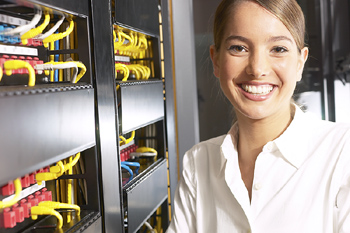 Information Security Office
www.cmu.edu/iso
32
Advanced Removal: Winlogon Notification Packages
DLLs load into Winlogon.exe
Locked and cannot be deleted
Winlogon.exe cannot be terminated
If DLLs are deleted without fixing registry entries, Windows may fail to boot

Solution needed to delete file
and edit registry while not booted
into Windows
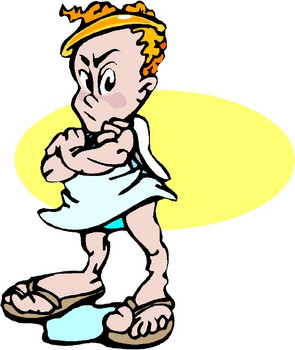 Information Security Office
www.cmu.edu/iso
33
Advanced Removal: Rootkits
Rootkit – set of software tools intended to conceal running processes, files or system data, thereby helping an intruder to maintain access to a system whilst avoiding detection

Hooks into kernel APIs to filter file, registry, and process listings

Can be completely invisible to anti-virus/anti-spyware
Information Security Office
www.cmu.edu/iso
34
Sysinternals Rootkit Revealer
Tool for finding rootkits (not removing)
Compares raw registry and file reads against API calls
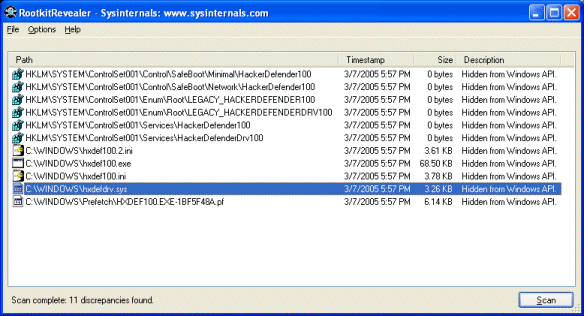 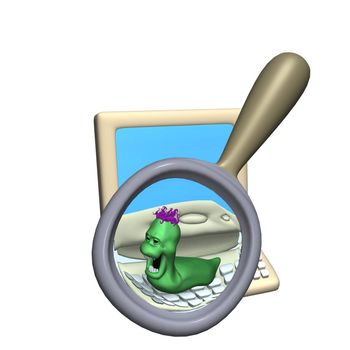 Information Security Office
www.cmu.edu/iso
35
ISO Reatogo Demo
Based on Windows Preinstallation Environment (WinPE) and BartPE

Full NTFS read/write capability
Modify a Windows install without 
	booting from it

Run Autoruns against local harddrive with registry redirection

Useful for many other types of OS repairs
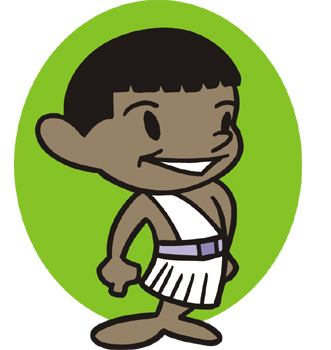 Information Security Office
www.cmu.edu/iso
36
Removal Shortcut: Registry Restore Demo
Some malware will alter registry settings that are hard to locate (without analyzing the malware thoroughly)

Need to restore a backup copy of the registry

Windows System Restore maintains these backups in System Volume Information

ISO Reatogo has a GUI tool for registry restore
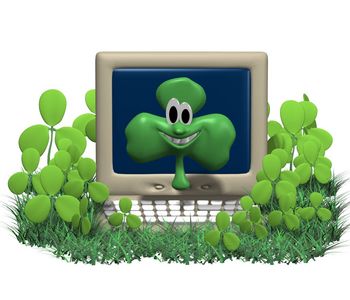 Information Security Office
www.cmu.edu/iso
37
Registry Restore - Drawbacks
System Restore doesn’t always work after registry is restored this way

Need to have System Restore enabled

Need to know when last known good condition was
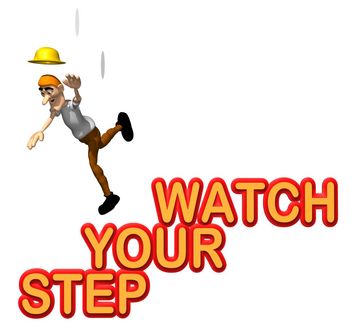 Information Security Office
www.cmu.edu/iso
38
Repairing Microsoft Update, Firewall, & System Restore
Some malware will remove the Service entries for Automatic Update, Windows Firewall, and System Restore
Export the entry from a working machine and import into the infected machine
Automatic Update: HKEY_LOCAL_MACHINE\SYSTEM\CurrentControlSet\Services\wuauserv
Windows Firewall:
	HKEY_LOCAL_MACHINE\SYSTEM\CurrentControlSet\Services\SharedAccess
System Restore: HKEY_LOCAL_MACHINE\SYSTEM\CurrentControlSet\Services\srservice
Information Security Office
www.cmu.edu/iso
39
Novel Infections – 1/2
Rustock Rootkit
Replaces ndis.sys
Contains compressed version of the original to serve up when requested
Causes USB storage devices not to be recognized
http://www.prevx.com/blog/116/Learning-from-Rustock-rootkit.html
Information Security Office
www.cmu.edu/iso
40
Novel Infections – 2/2
W32/Crimea.dr
Replaces imm32.dll with modified header to load another dll
http://vil.nai.com/vil/content/v_142626.htm
Information Security Office
www.cmu.edu/iso
41
Thank you, and stay safe!
Questions, Concerns, Feedback?
telamon@cmu.edu


Practice Safe Computing
http://www.cmu.edu/iso/aware/pledge
Information Security Office
www.cmu.edu/iso
42